Педагогическая мастерская
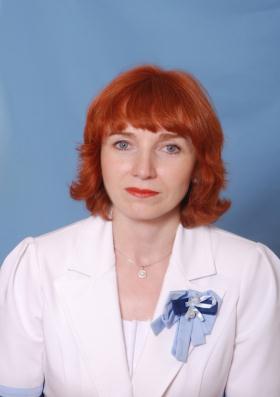 Мазурина
Наталья Михайловна,
учитель математики 
МАОУ СОШ № 24
Великая цель образования – это не знания, а действия!

                                 Герберт Спенсер
2
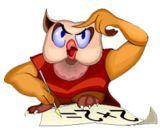 Отгадай ребус
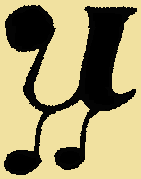 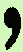 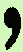 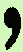 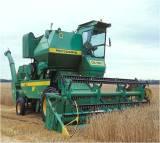 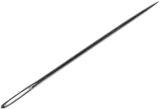 ГЛ = К
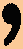 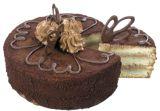 КОМБ
ИНАТОР
ИКА
3
В математике есть задачи, в которых требуется из элементов составить различные наборы, подсчитать количество всевозможных комбинаций объектов, составленных по определённому правилу. Задачи такого типа называются комбинаторными задачами.
Область математики, в которой изучают комбинаторные задачи, называется комбинаторикой.
Термин «комбинаторика» происходит от латинского слова «combinare», что в переводе на русский означает – «сочетать», «соединять».
Термин «комбинаторика» был введён в математический обиход  немецким философом, математиком Лейбницем, который в 1666 году опубликовал свой труд «Рассуждения о комбинаторном искусстве».
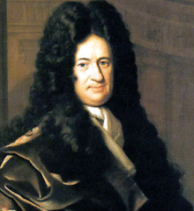 19.02.2018
4
Что значит решить комбинаторную задачу?
Решить  комбинаторную  задачу - это  значит выписать или сосчитать все возможные комбинации (способы, варианты) составленные из объектов (цифр, букв, чисел, слов, предметов и др.,) отвечающих условию задачи.
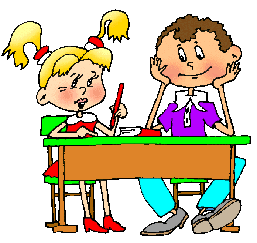 5
Задача № 1
На завтрак в школьной столовой  можно выбрать кашу манную, гречневую, овсяную или рисовую;  запить можно чаем с лимоном, какао или соком. Сколько вариантов завтрака из двух блюд (каши и напитка) в столовой?
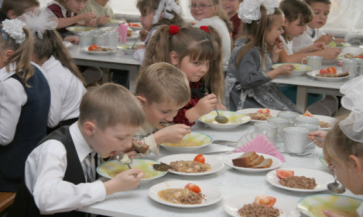 6
Задача № 2
У Тани есть розовая, желтая, красная кофта  и черная, зеленая, синяя юбки. Сколько различных вариантов нарядов можно составить из них?
7
Задача № 3
Государственные флаги некоторых стран состоят из трех горизонтальных полос разного цвета. Сколько существует различных вариантов флагов с белой, синей и красной полосой?
8
Табличный способ решения
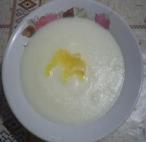 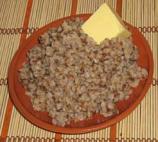 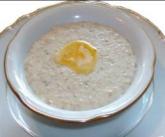 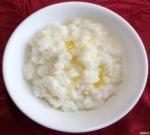 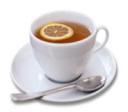 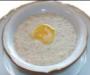 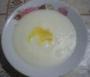 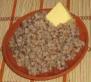 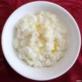 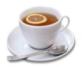 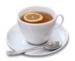 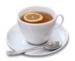 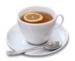 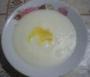 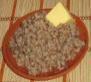 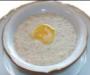 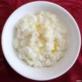 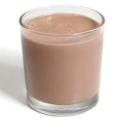 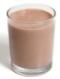 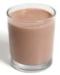 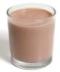 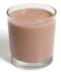 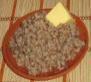 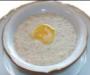 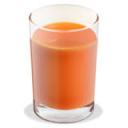 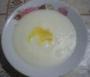 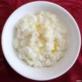 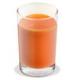 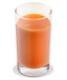 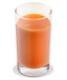 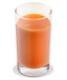 Решение: 4 • 3 = 12 (вариантов)
Р
К
Ж
Ч
З
С
Ч
З
С
Ч
З
С
Р - розовая кофта  
Ж - желтая кофта
К- красная кофта

Ч – черная юбка
З – зеленая юбка
С – синяя юбка
Решение:  РЧ, РЗ, РС; ЖЧ, ЖЗ, ЖС; КЧ, КЗ, КС
		           3 · 3 = 9 (вариантов)
10
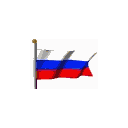 Решение:   3 • 2 • 1  = 6 (вариантов)
11
ПРАВИЛО УМНОЖЕНИЯ
Если объект А можно выбрать m способами, а объект В можно выбрать k способами, то выбор пары (А, В) можно осуществить   m · k   способами.

При этом число способов выбора второго объекта не зависит от того, как именно выбран первый объект.
12
Комбинаторные задачи на правило умножения
Имеется 3 вида конвертов и 4 вида марок. Сколько существует вариантов выбора конверта с маркой?

В кружке 6 учеников. Сколькими способами можно выбрать старосту кружка и его заместителя?

Мастер должен обшить 12 стульев обшивкой красного, коричневого и зеленого цвета. Сколькими способами он может это сделать?
На первой полке стоит 5 книг, а на второй 10. Сколькими способами можно выбрать одну книгу с первой полки и одну со второй?
Решение: 3 · 4 = 12
Решение: 6 · 5 = 30
Решение: 12 · 3 = 36
Решение: 5 · 10 = 50
13
Зарядка для глаз
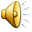 Самостоятельная работа
15
Самостоятельная работа
Ответы    1 в
Ответы  2 в
4•3•2•1=24

 2•5 = 10

 4•4 = 16
5•4•3•2•1=120

 3•4 = 12

 3•2 = 6
16
Самостоятельная работа
3 задания – усвоил базовый 
                                               уровень
  менее 3 заданий – не усвоил
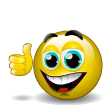 17
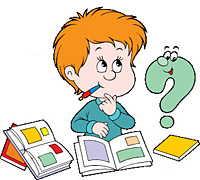 Домашнее задание
Составить свои комбинаторные задачи
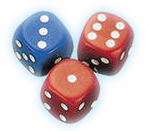 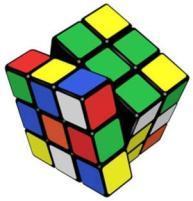 18
Спасибо за занятие!!!
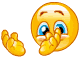 19